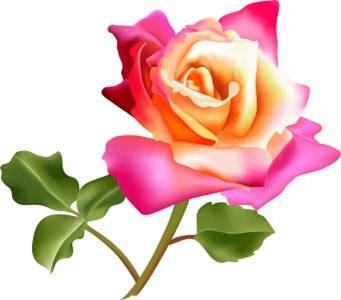 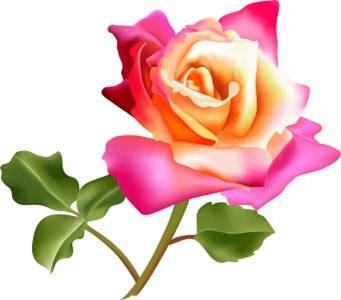 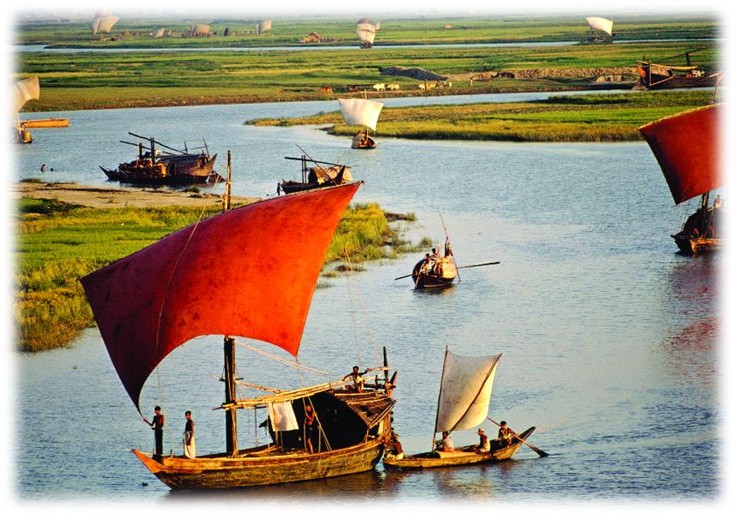 স্বাগতম
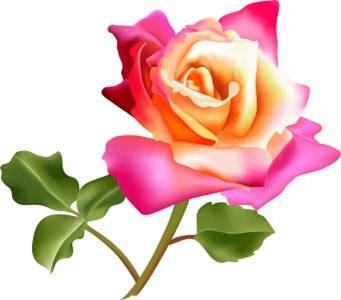 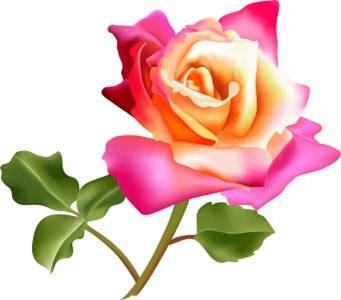 মো: রহমত আলী,সহকারী শিক্ষক(কম্পিউটার) সদকী ইসলামিয়া দাখিল মাদরাসা,কুমারখালী,কুষ্টিয়া। ০১৭৮৪৭৩৮০০২
পরিচিতি
পাঠ পরিচিতি
শ্রেণি: পঞ্চম
শিক্ষক পরিচিতি
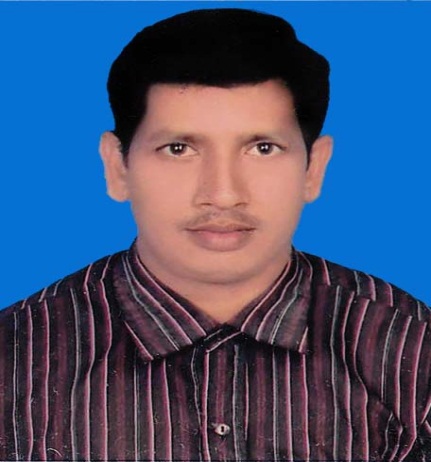 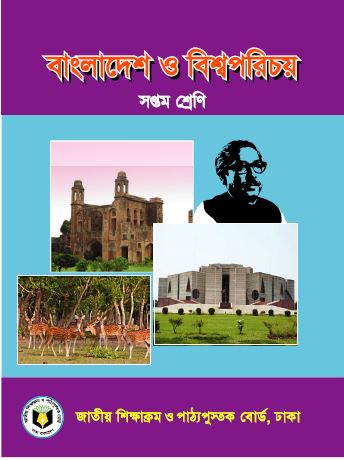 মো: রহমত আলী (রহমান)
সদকী ইসলামিয়া দাখিল মাদরাসা
 কুমারখালী, কুষ্টিয়া। 
E-mail: rahmat132005@gmail.com
Mobile: 01784738002
পাহাড়পুর ও ময়নামতি
এস আমরা কিছু ছবি দেখি বলতো এগুলো কিসের ছবি....
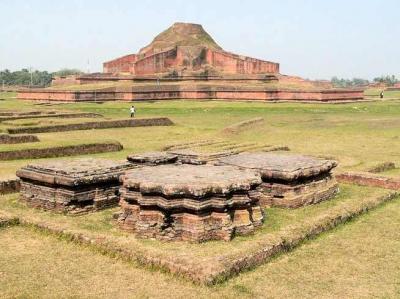 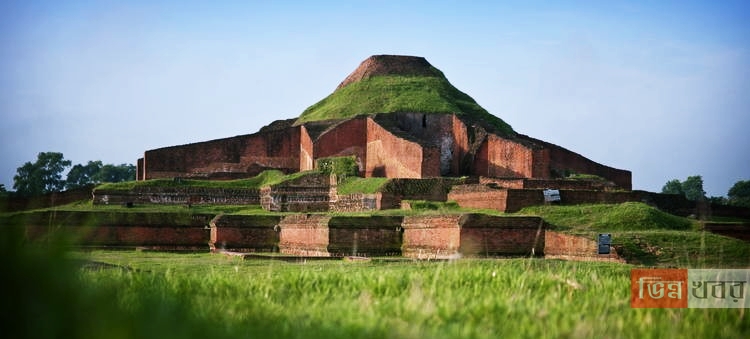 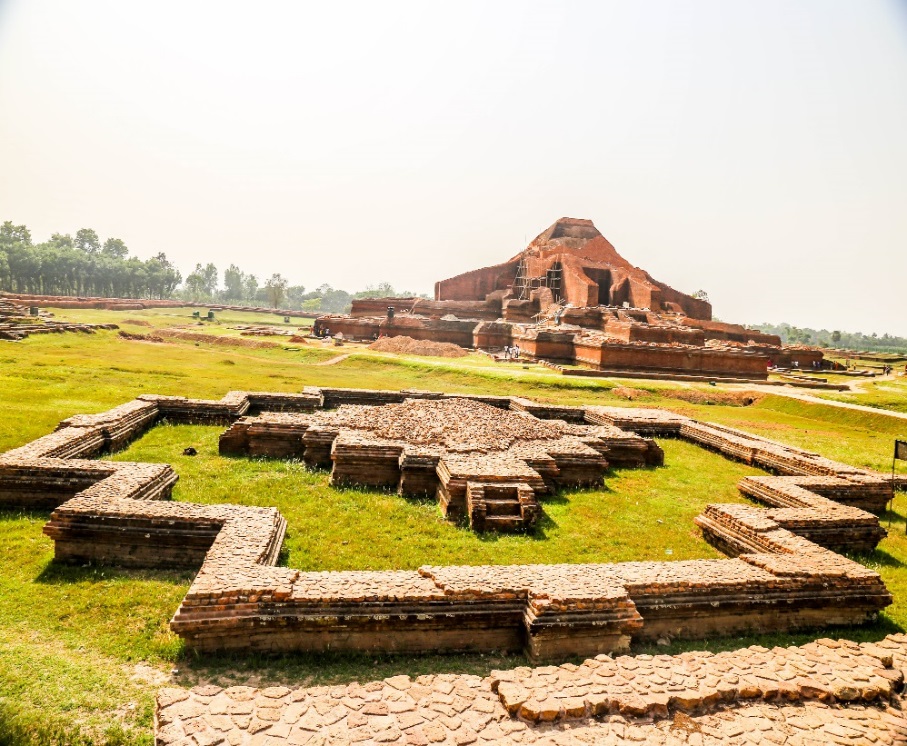 সোমপুর বিহার
সোমপুর বিহার
পাহাড়পুর “সোমপুর মহাবিহার”
এসো আমরা একটি ভিডিও চিত্র দেখি..
ভিডিও চিত্র
এবার তোমারা বলতো ভিডিওটি থেকে কী দেখতে পেলে?
পাঠ শিরোনাম
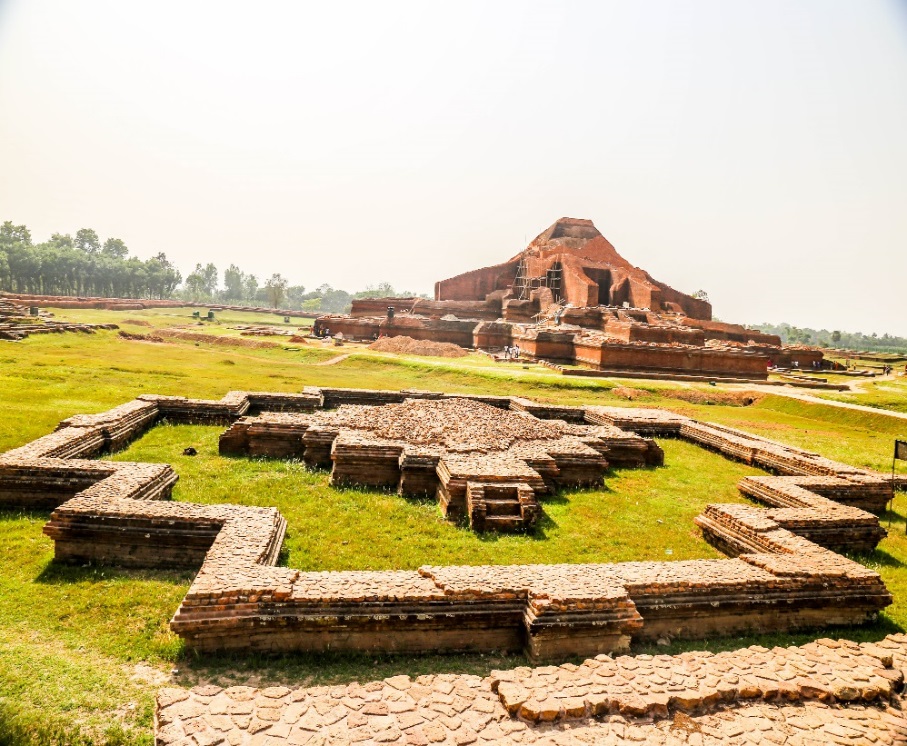 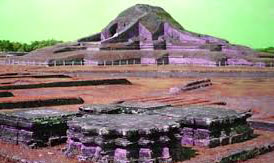 সোমপুর বিহার
সোমপুর বিহার
আজকের পাঠের বিষয়- সোমপুর মহাবিহার ”
শিখনফল
এই পাঠ শেষে শিক্ষার্থীরা...
সোমপুর মহাবিহার কোথায় এবং কোন রাজার আমলে নির্মিত তা বলতে পারবে।
সোমপুর মহাবিহারে কী কী নিদর্শন পাওয়া গেছে তা বলতে পারবে।
সোমপুর মহাবিহার কোথায় অবিস্থত?
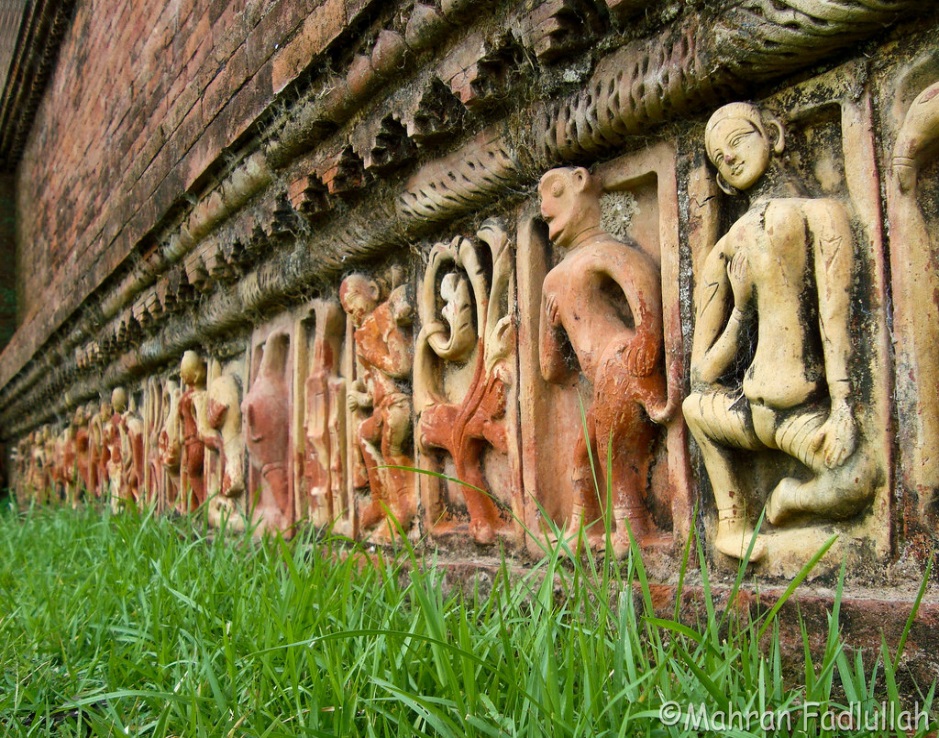 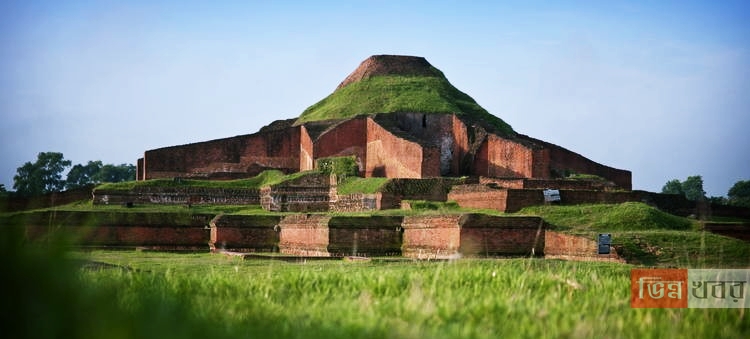 এই ঐতিহাসিক নিদর্শনটি  নওগাঁ জেলার পাহাড়পুরে অবস্থিত। একে ‍‍‌‌‌‌সোমপুর মহাবিহার বলে।
জোরায় কাজ
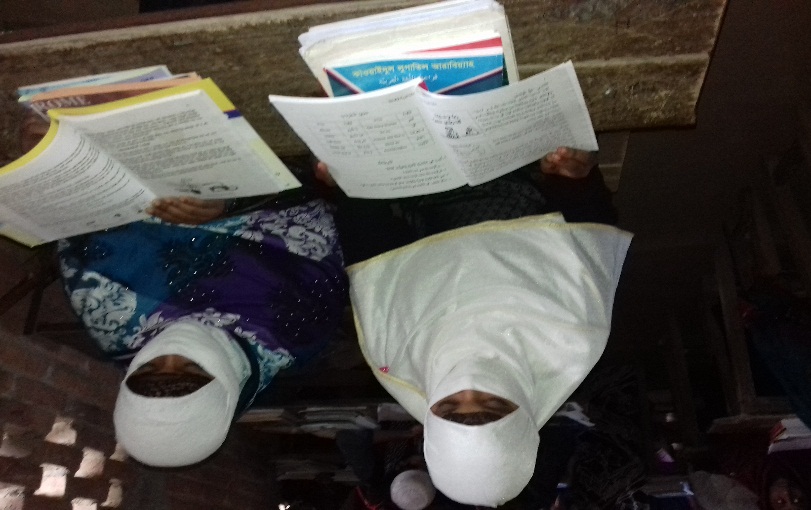 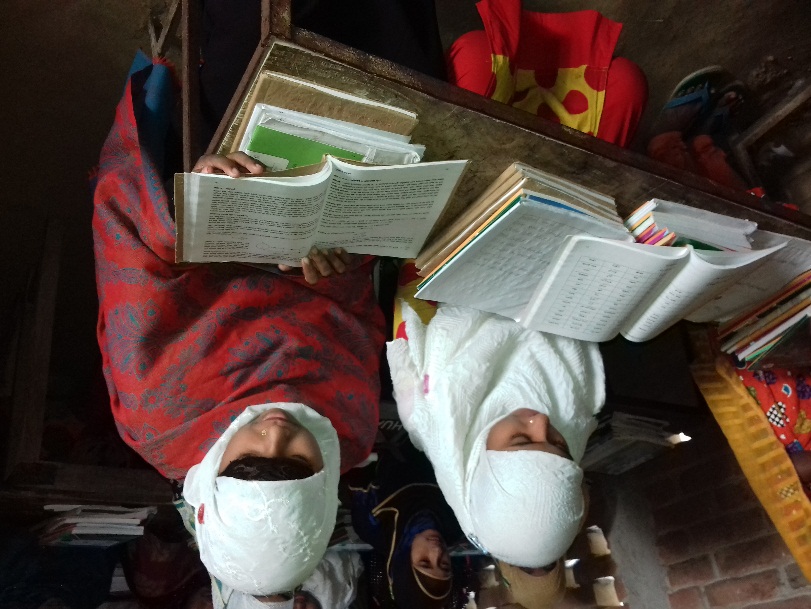 সোমপুর মহাবিহার কত খ্রিষ্টাব্দে, কোন রাজার আমলে নির্মিত?
সোমপুর মহাবিহার কোন রাজার আমলে নির্মিত?
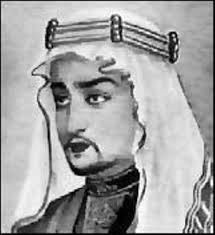 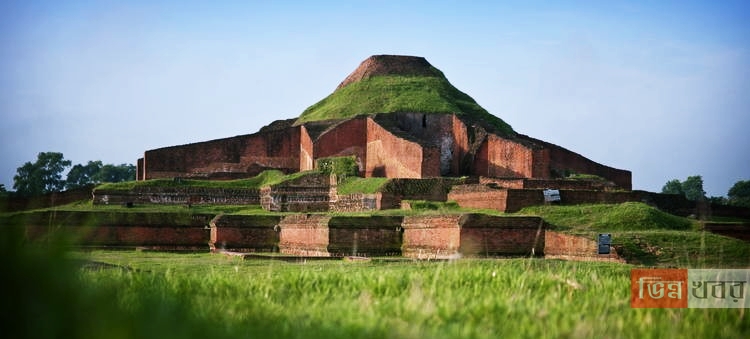 রাজা ধর্মপাল
সোমপুর বিহার
৭৮১-৮২১ খ্রিষ্টাব্দে পাল রাজা ধর্ম পালের শাসনামলে ‍‍‌‌‌‌সোমপুরের মহাবিহার নির্মিত।
সোমপুর মহাবিহার কী কী নিদর্শন পাওয়া গেছে?
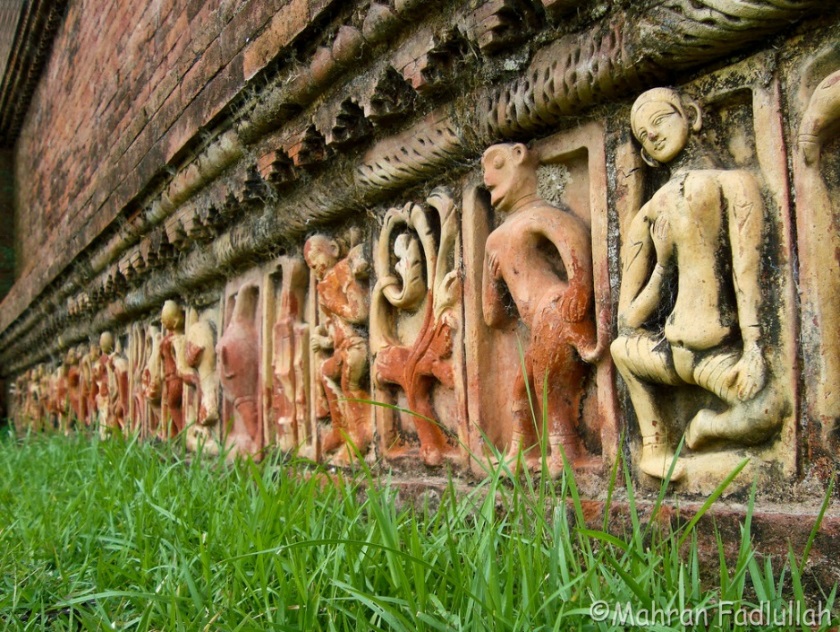 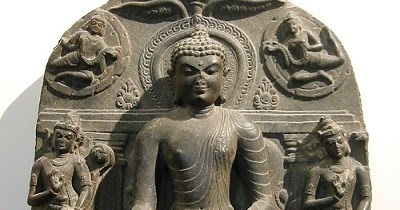 পুরা মাটির ফলক
পাথরের ভাসকার্য
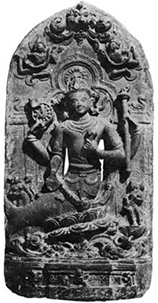 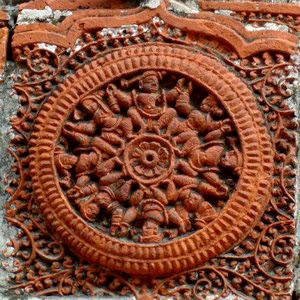 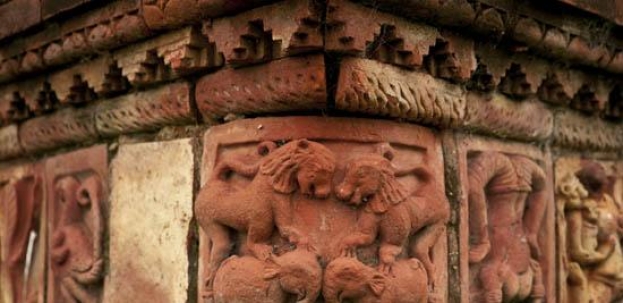 পাথরের ভাসকার্য
পুরা মাটির ফলক
পুরা মাটির ফলক
দলগত কাজ
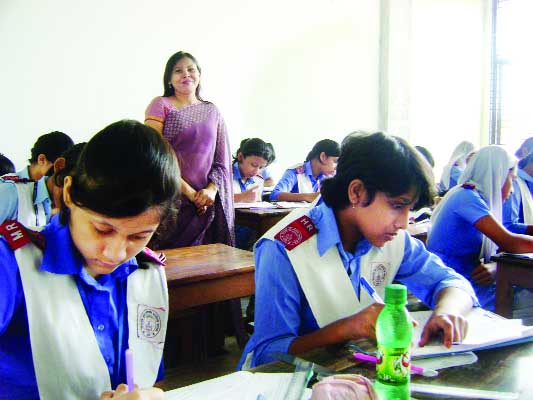 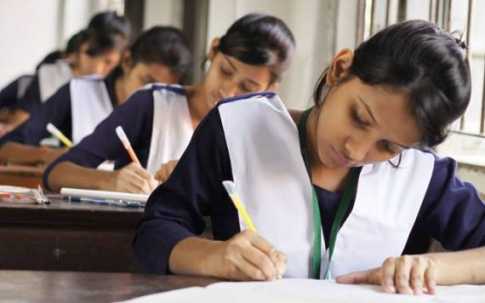 পুড়ামাটির ফলক কি এবংপাথরের ভাসকার্য কাকে বলে লেখ?
মূল্যায়ন
সঠিক উত্তরটি চিহ্নিত করে বোর্ডে লেখঃ
১. সোমপুর মহাবিহার নির্মিত হয়েছে কত খ্রিষ্টাব্দে?
ক.৭৮১-৮২১
খ.৬৮১-৭২১
গ. ৬৮১-৭২৫
ঘ. ৮৮১-৯২১
ক.সেন
খ.পাল
গ.গুপ্ত
ঘ. কোনটি নয়
২. সোমপুর মহাবিহার  কোন রাজার আমলে নির্মিত ?
মূল্যায়ন
সঠিক উত্তরটি চিহ্নিত করে বোর্ডে লেখঃ
৩. সোমপুর মহাবিহারে যে সব নিদের্শন পাওয়া গেছে।
i. পুড়া মাটির ফলক।
ii. পাথরের ভাসকার্য। 
iii. প্রাচীন অনেক নির্দেশন।
নিচের কোনটি সঠিক?
ক. iও ii
খ. iও iii
ঘ. i, iiও iii
গ. iiও iii
৪. এই ঐতিহাসিক নিদর্শনটি  কোন জেলা কোন সালে নির্মিত? 
i. নওগাঁ জেলায়।
ii. রাঝশাহী জেলার বাগমারায়
iii.  ৭৮১-৮২১ সাল।
নিচের কোনটি সঠিক?
ক. iও ii
খ. iও iii
ঘ. i, iiও iii
গ. iiও iii
বাড়ীর কাজ
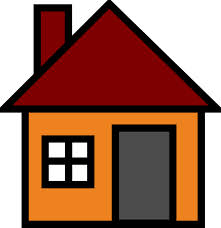 সোমপুর মহাবিহার যাদুঘরে কয়েকটি নির্দশনের বর্ননা পড়ে আসবে।
ধন্যবাদ সবাইকে
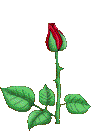 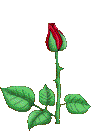 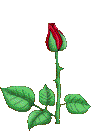 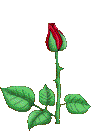 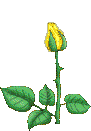 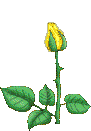 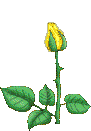 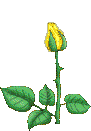 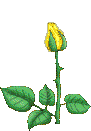 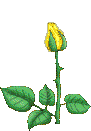 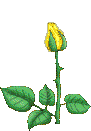 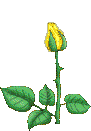 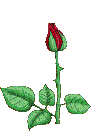 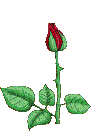 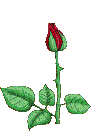 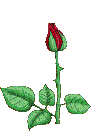 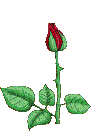 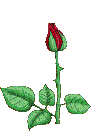 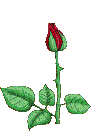 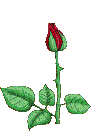